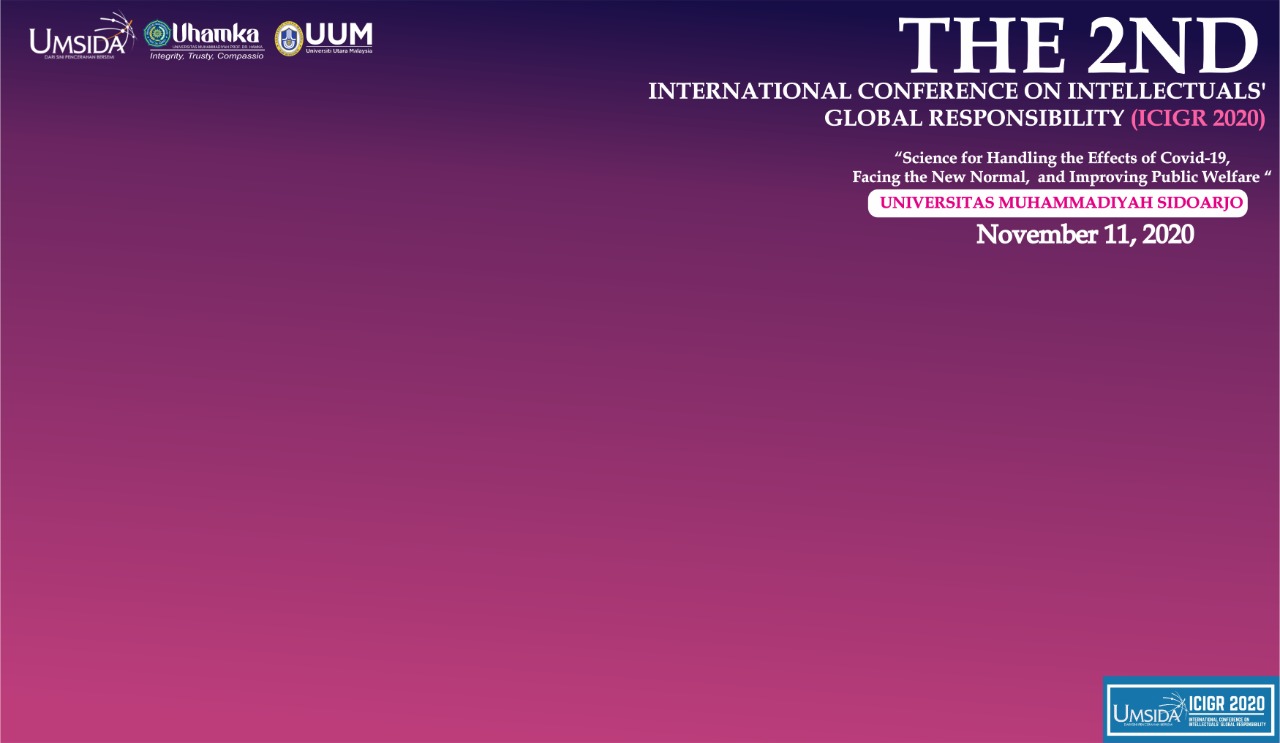 Development of flipped learning 
based on android for elementary school 
Yulian Findawati, Ida Rindaningsih, Wiwik Dwi Hastuti
UNIVERSITAS MUHAMMADIYAH SIDOARJO
Id Article :AR-0002
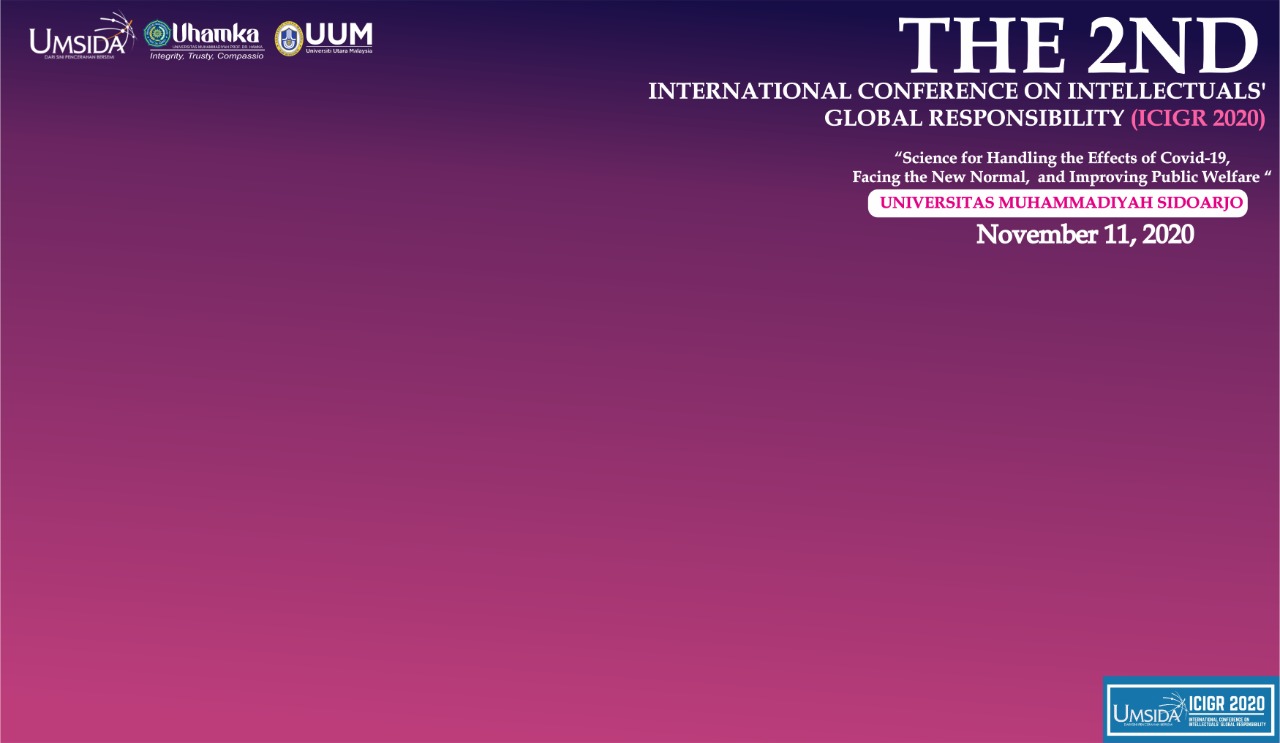 Background
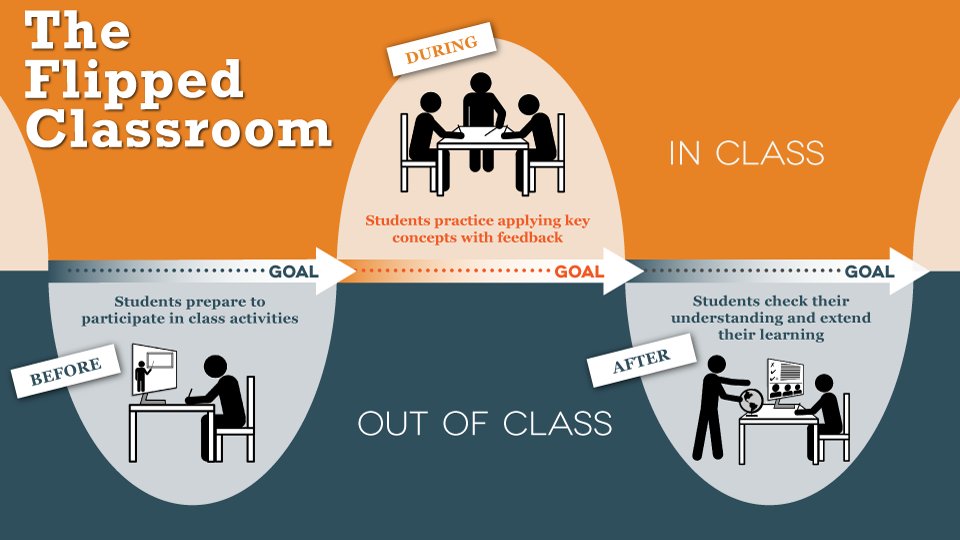 learning is carried out online before students
 enter the classroom and then engage in classroom 
learning activities tailored to their peers and instructors
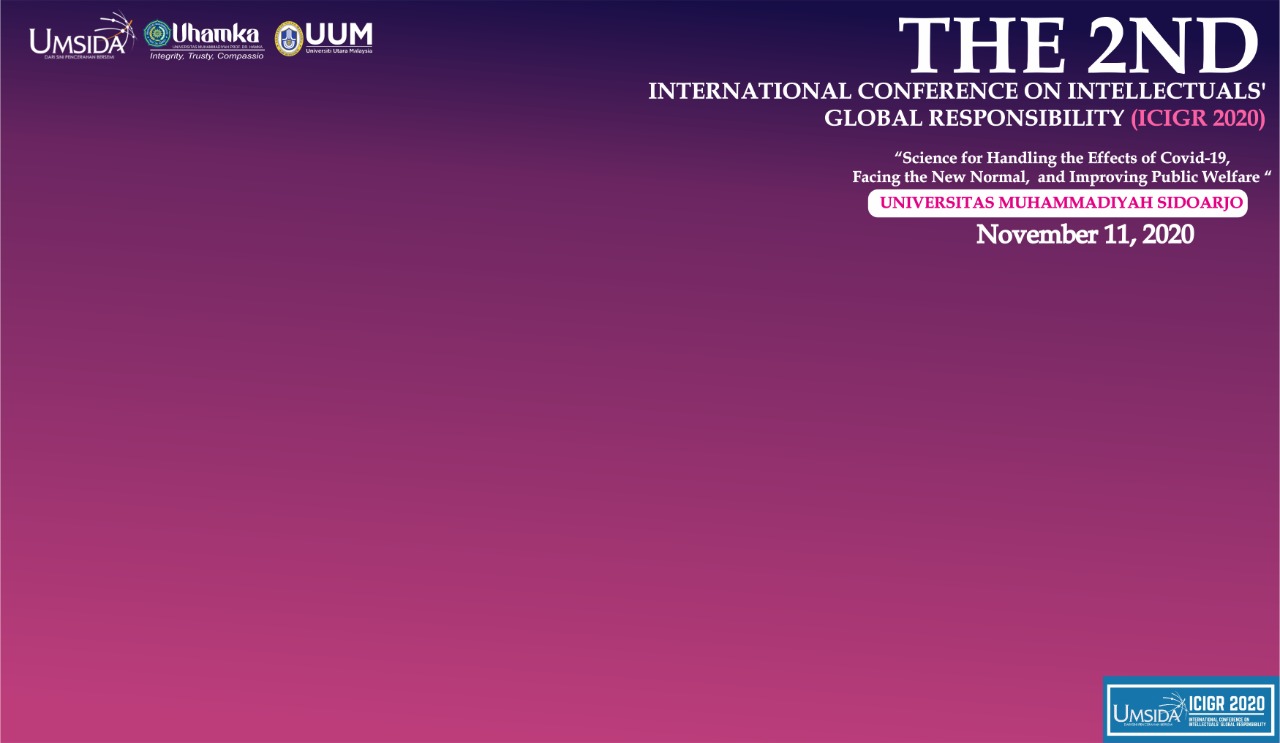 Background
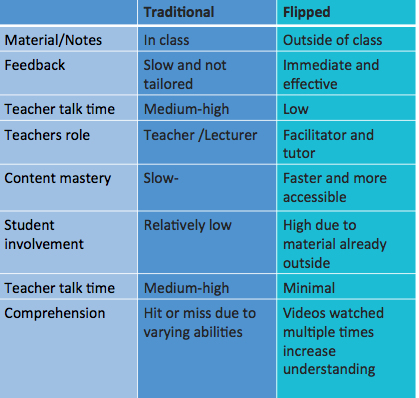 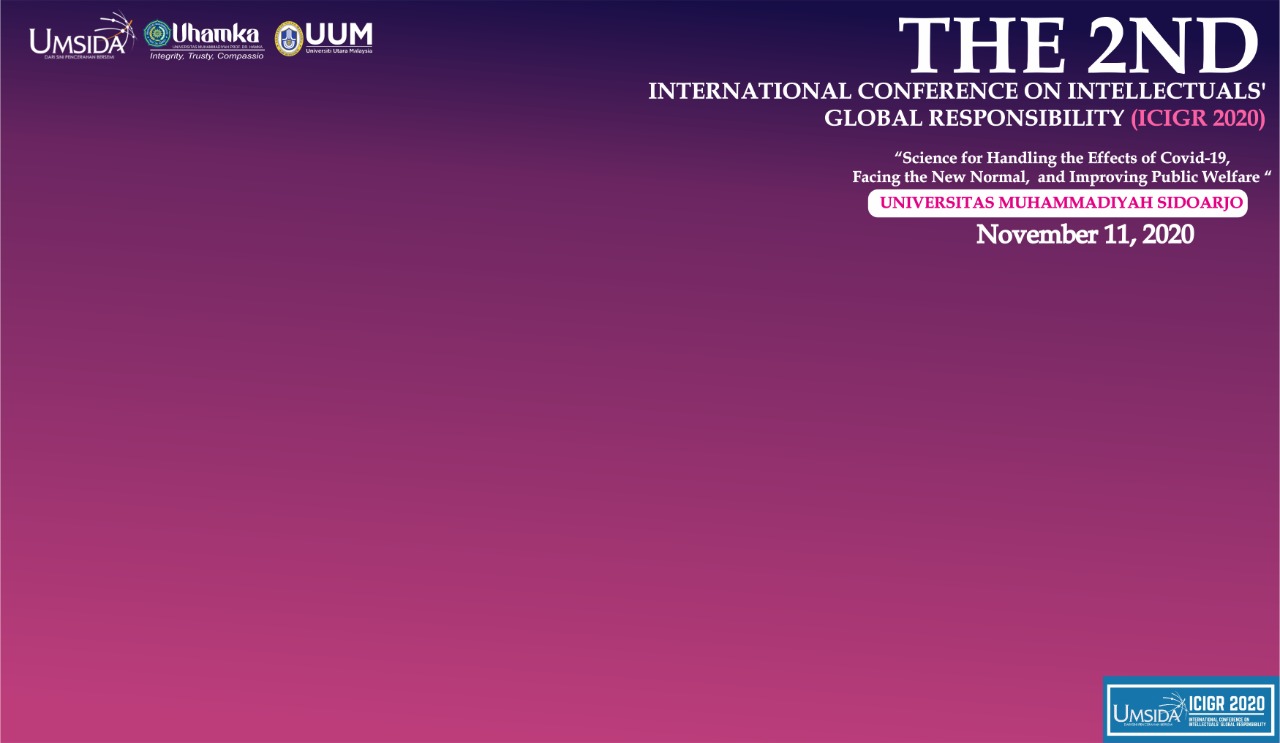 Why we need flipped Learning
Video learning according to student language
Flipped Classrom more Effective
Student are trained to work independently 
Student are trained to work Responsibly
Classroom learning is more personal and
       comprehensive
6.    Student with problem more helpfull
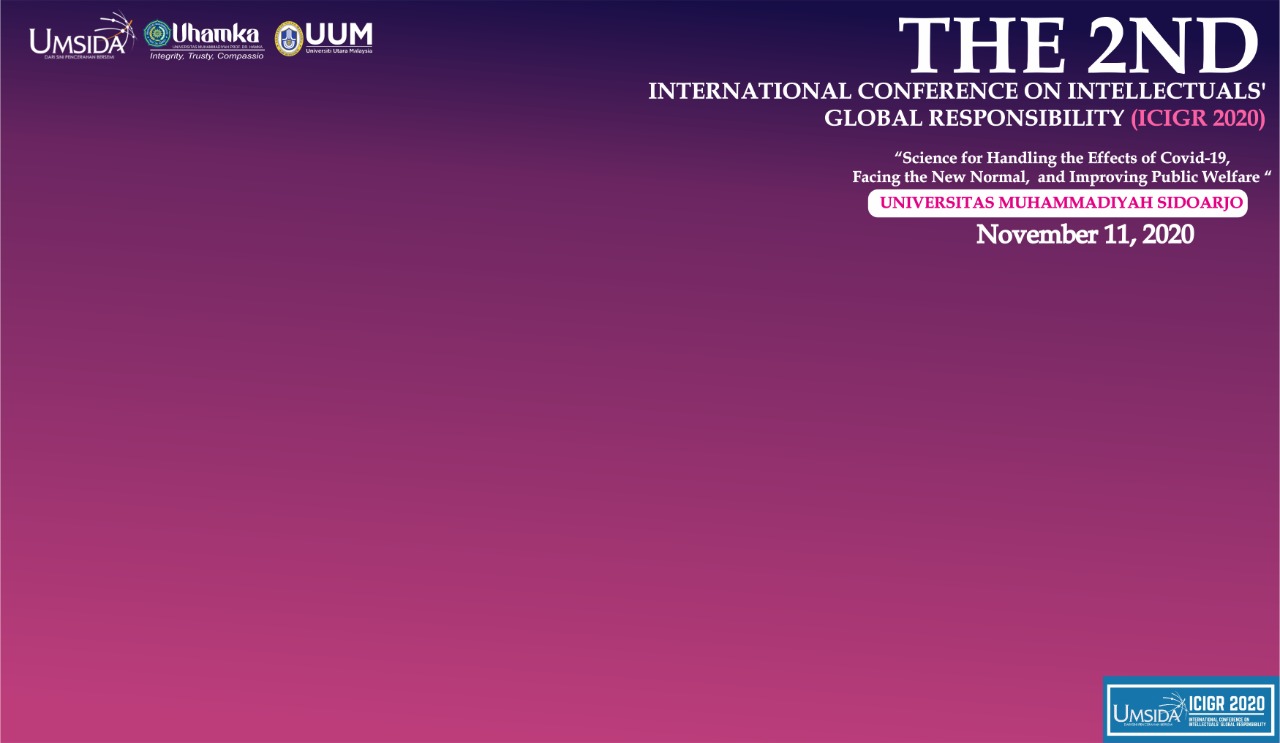 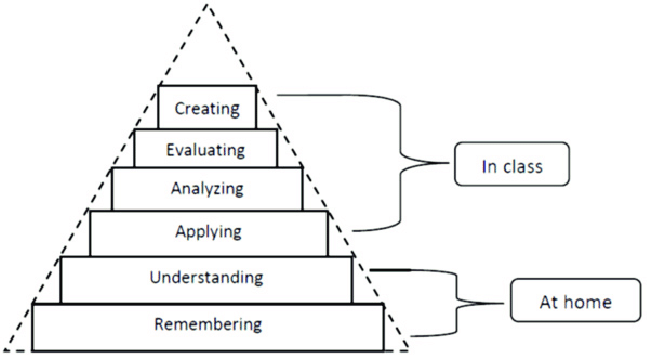 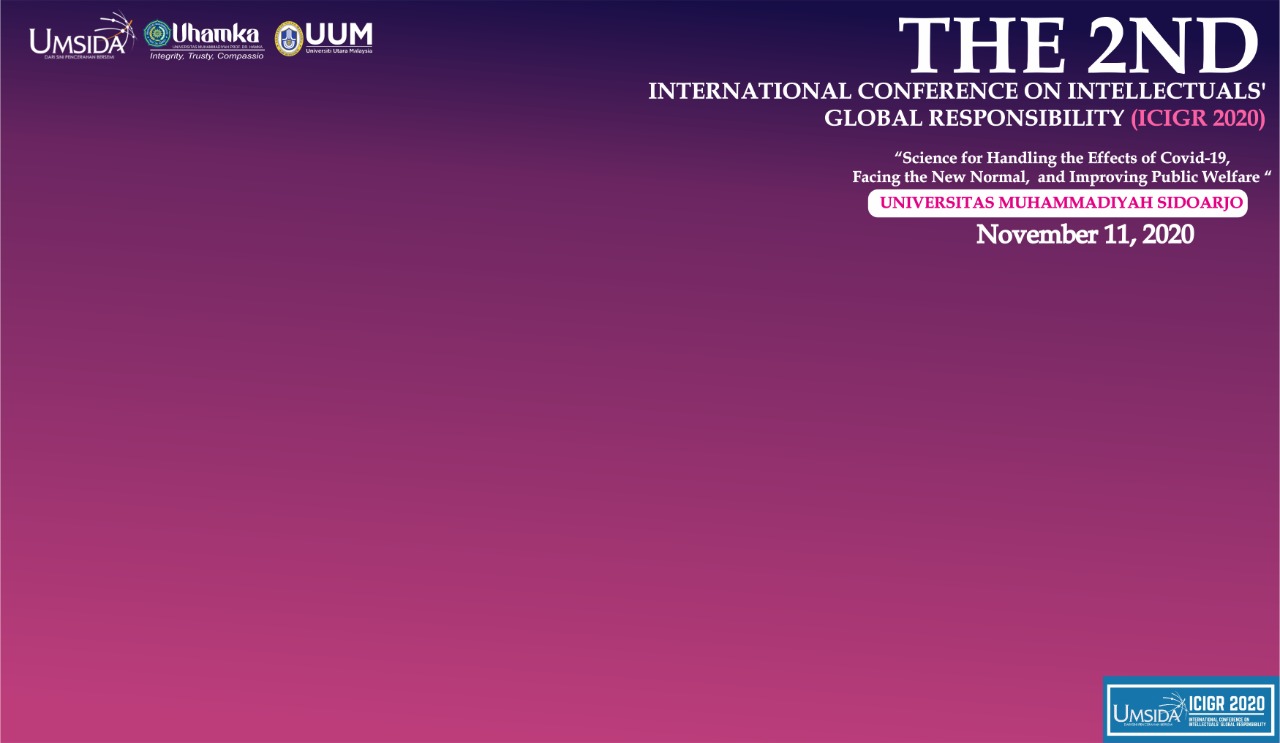 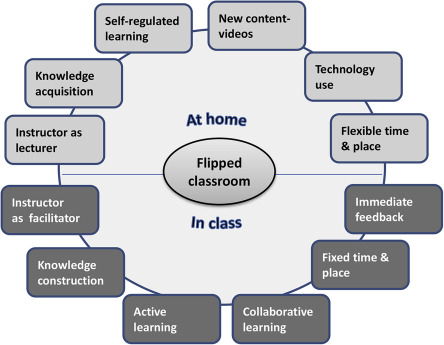 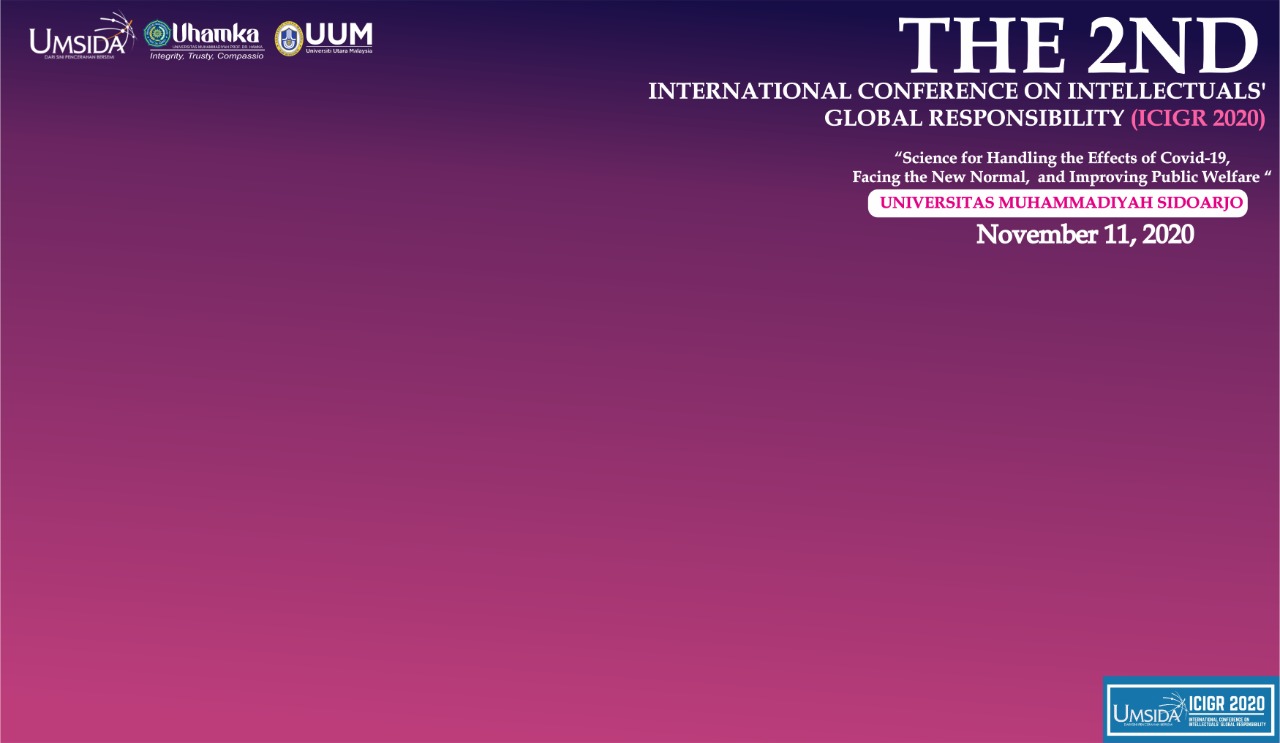 LOGIN
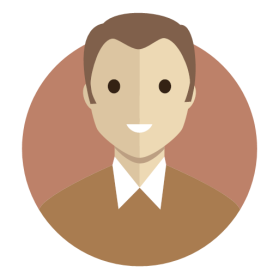 MANAGE CLASSES
Admin
MANAGE TEACHER
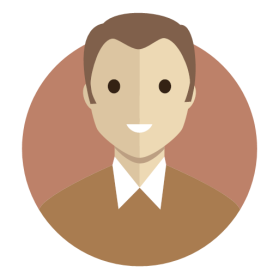 MANAGE STUDENT
MANAGE VIDEO
Teacher
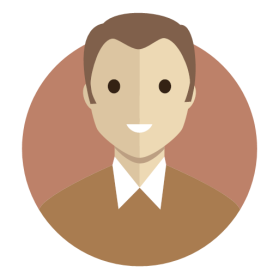 MANAGE E BOOK
MANAGE EXERCISE
student
MARK
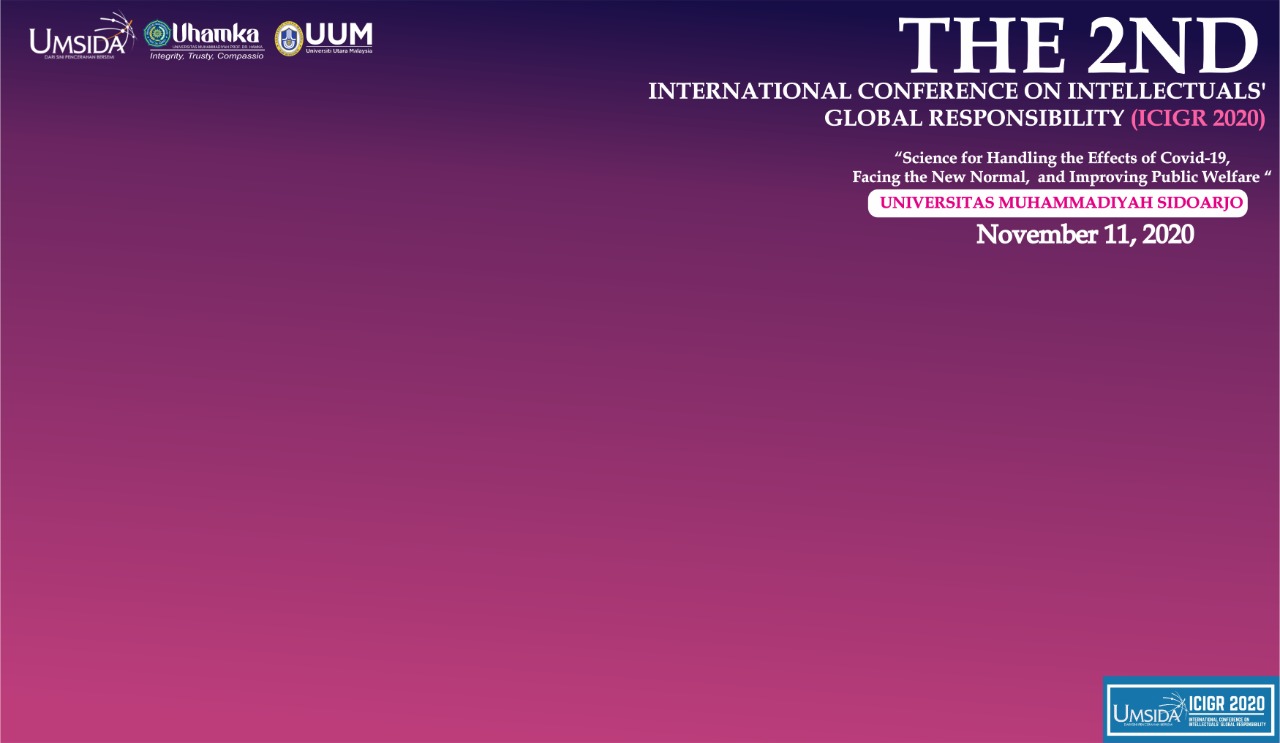 HOME
NEWS
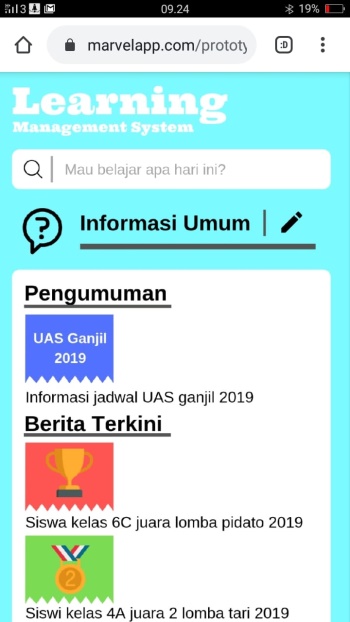 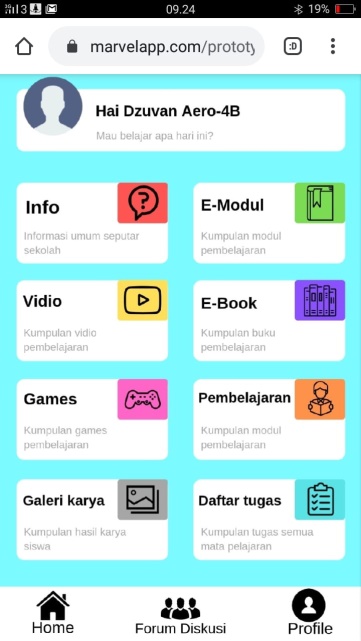 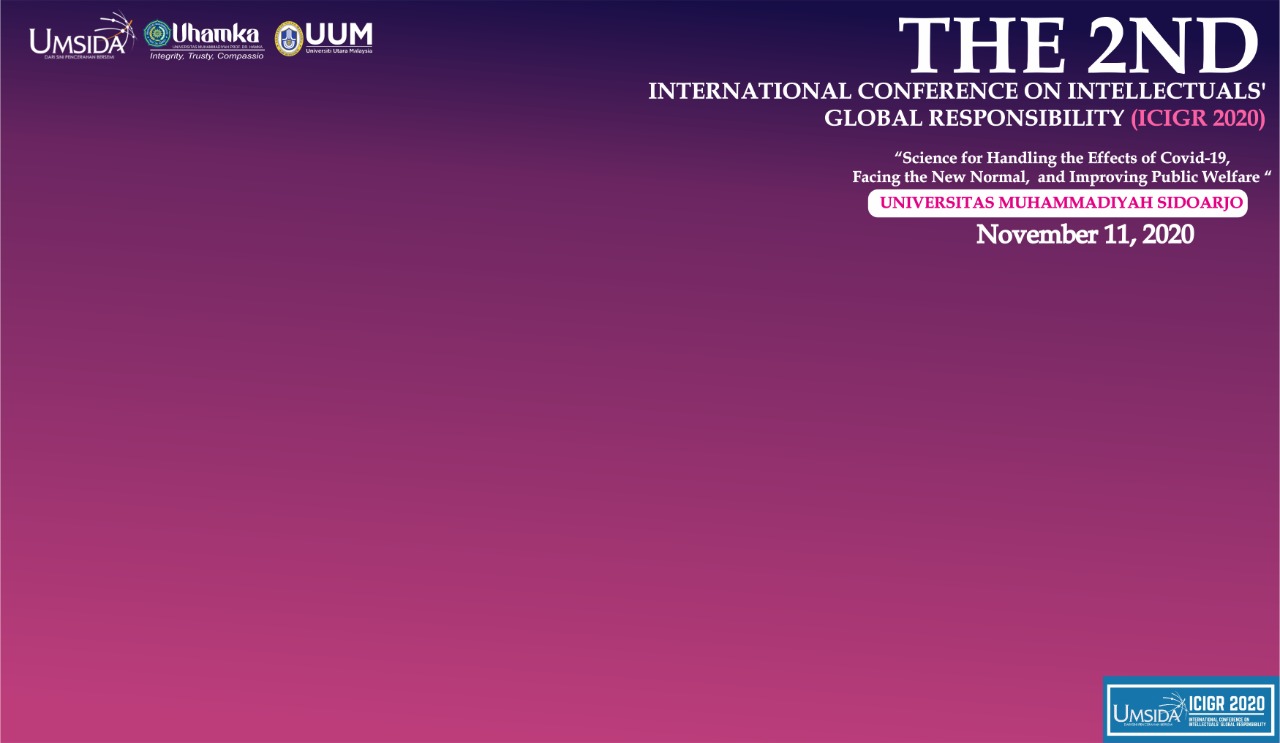 E BOOK
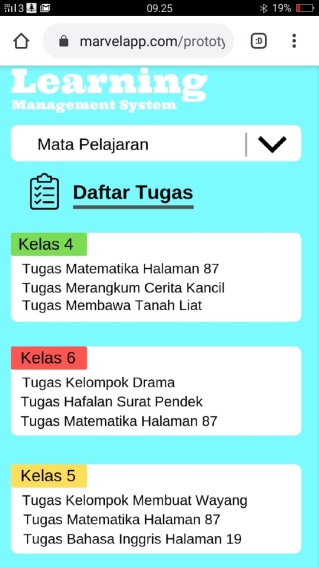 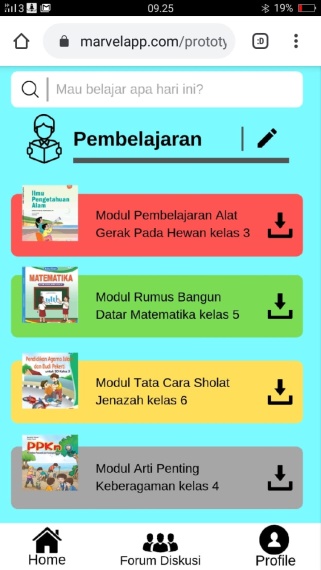 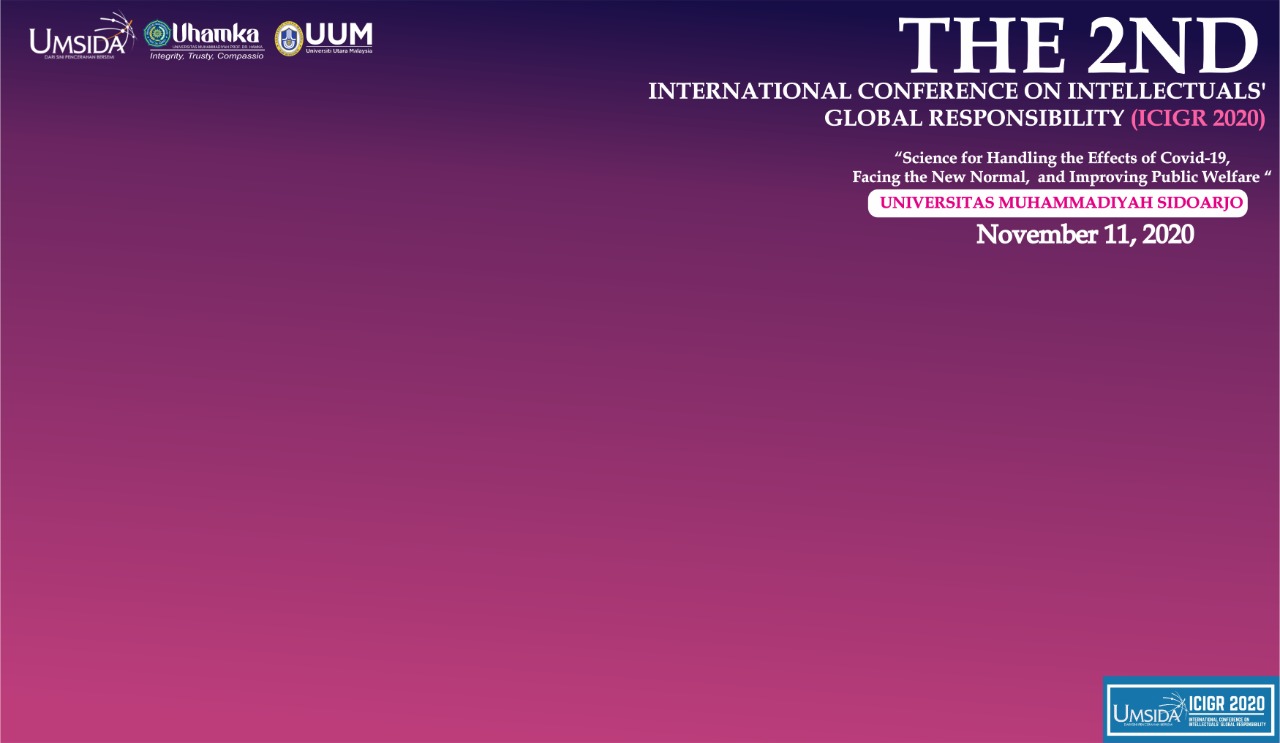 THANKS YOU